LE MOLESTIE E LAVIOLENZA NEI LUOGHI DI LAVORO
Nuovi strumenti di lettura analisi e contrasto del fenomeno
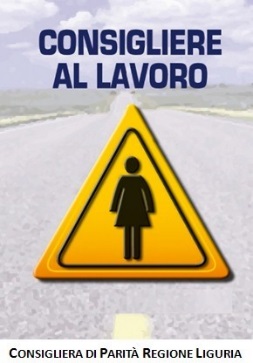 Ufficio Consigliera regionale di parità-  Regione Liguria - Dipartimento Salute e Servizi sociali
DATI ISTAT  APRILE 2018 
1 milione 403 mila donne fra i 15 e i 65 anni hanno subito molestie fisiche o ricatti sessuali sul posto di lavoro nel corso della loro vita lavorativa 

Rappresentano quasi il 9 per cento (8,9%) delle lavoratrici attuali o passate, incluse le donne in cerca di occupazione. Erano l’8,5% nel 2008-2009 
 Nei tre anni precedenti all'indagine, ovvero fra il 2013 e il 2016, hanno subito questi episodi oltre 425 mila donne (il 2,7%). Erano il 2,4% nel 2008-2009
VIOLENZA SUI LUOGHI DI LAVORO
1 milione 403 mila donne fra i 15 e i 65 anni hanno subito molestie fisiche o ricatti sessuali sul posto di lavoro nel corso della loro vita lavorativa
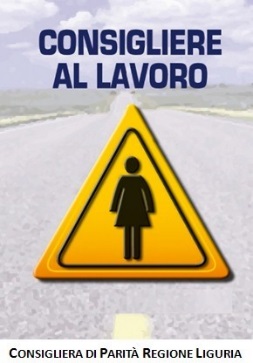 Ufficio Consigliera regionale di parità-  Regione Liguria - Dipartimento Salute e Servizi sociali
DATI ISTAT  APRILE 2018 





Rappresentano il 7,5% delle donne che lavorano o hanno lavorato in passato 
 Nell’11,3% dei casi più ricatti dalla stessa persona 
11,9% richieste di prestazioni sessuali 
10,1% richieste di disponibilità sessuale 
25,5% ricatti sessuali per avanzamenti/carriera 
 Il 32,4% dei ricatti sessuali è ripetuto quotidianamente 
o più volte alla settimana, il 17,4% circa una volta 
a settimana, il 29,4% qualche volta al mese e il 19,2% più raramente
RICATTI SESSUALI
1 milione 173 mila donne fra i 15 e i 65 anni hanno subito ricatti sessuali sul posto di lavoro nel corso della loro vita lavorativa
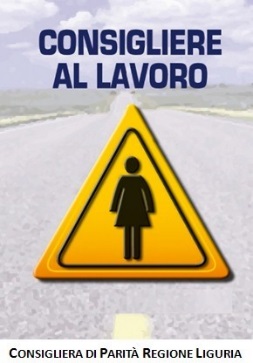 Ufficio Consigliera regionale di parità-  Regione Liguria - Dipartimento Salute e Servizi sociali
DATI ISTAT  APRILE 2018 




Ne ha parlato soprattutto con i colleghi (8,2%), molto meno con il datore di lavoro (4,1%), con i dirigenti o l’amministrazione del posto di lavoro (3,3%) o con i sindacati (1,0%) 
 Motivazioni più frequenti per non denunciare: scarsa gravità percepita dell’episodio (27,4%), mancanza di fiducia nelle forze dell’ordine o nella loro impossibilità di agire (23,4%), scelta di non accettare il ricatto e rinunciare al lavoro (19,8%), essersela cavata da sole o con l’aiuto dei familiari (18,6%), paura di essere giudicate e trattate male al momento della denuncia (12,7%)
DENUNCE
 Solo 1 donna su 5, tra quelle che hanno subito un ricatto, ha raccontato la propria esperienza
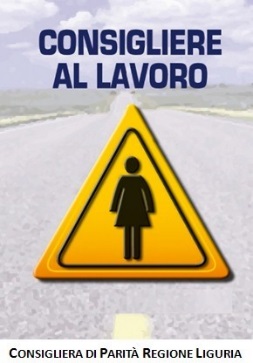 Ufficio Consigliera regionale di parità-  Regione Liguria - Dipartimento Salute e Servizi sociali
LA NORMATIVA 

Accordo quadro del 26 aprile 2007, dedicato alle molestie e alla violenza, recepito anche in Italia con accordi interconfederali.
stabilisce che “le molestie si verificano quando uno o più individui subiscono ripetutamente e deliberatamente abusi, minacce, umiliazioni e aggressioni in contesto di lavoro; […….] “Le molestie e la violenza sono dovute a comportamenti inaccettabili di uno o più individui e possono avere diverse forme, alcune delle quali sono più facilmente identificabili di altre. L’ambiente di lavoro può influire sull’esposizione delle persone alle molestie e alla violenza”;
L’Accordo sottolinea che
		−  “le legislazioni nazionali e comunitaria stabiliscono l'obbligo dei datori di  lavoro di proteggere i lavoratori contro le molestie e la violenza sul luogo  di lavoro”.
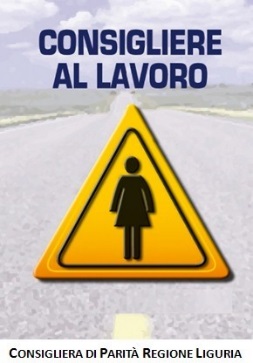 Ufficio Consigliera regionale di parità-  Regione Liguria - Dipartimento Salute e Servizi sociali
LA NORMATIVA 
Legge n. 205/2017 di Bilancio 2018 stabilisce che
“I datori di lavoro sono tenuti, ai sensi dell'articolo 2087 del codice civile, ad assicurare condizioni di lavoro tali da garantire l'integrità fisica e morale e la dignità dei lavoratori, anche concordando con le organizzazioni sindacali dei lavoratori le iniziative, di natura informativa e formativa, più opportune al fine di prevenire il fenomeno delle molestie sessuali nei luoghi di lavoro. Le imprese, i sindacati, i datori di lavoro e i lavoratori e le lavoratrici si impegnano ad assicurare il mantenimento nei luoghi di lavoro di un ambiente di lavoro in cui sia rispettata la dignità di ognuno e siano favorite le relazioni interpersonali, basate su princìpi di eguaglianza e di reciproca correttezza”.
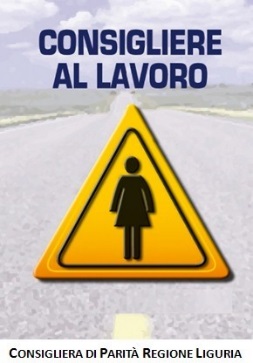 Ufficio Consigliera regionale di parità-  Regione Liguria - Dipartimento Salute e Servizi sociali
LA NORMATIVA 
Legge n. 205/2017 di Bilancio 2018 stabilisce inoltre che
la lavoratrice o il lavoratore che agisce in giudizio per la dichiarazione delle discriminazioni per molestia o molestia sessuale sul luogo di lavoro non può essere:
sanzionato,
demansionato,
licenziato,
trasferito
o sottoposto ad altra misura organizzativa avente effetti 
negativi, diretti o indiretti, sulle condizioni di lavoro
se tale misura è la conseguenza della denuncia stessa.
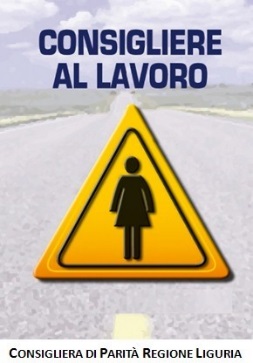 Ufficio Consigliera regionale di parità-  Regione Liguria - Dipartimento Salute e Servizi sociali
LA NORMATIVA 
 L’art. 2049 codice civile afferma la responsabilità del datore di lavoro per il fatto illecito commesso dai propri subalterni nell’esercizio delle loro incombenze laddove non dimostri di aver fatto tutto quanto possibile per impedire l’evento dannoso dall’altro; dall’altro poiché l’art. 2087codice civile prevede l’obbligo dell’imprenditore/datore di lavoro di apprestare tutte le misure idonee a tutelare l’integrità fisica e la personalità morale dei propri dipendenti.
L’art. 40 comma 2 codice penale, infatti, prevede espressamente che 
“non impedire un evento che si ha l’obbligo giuridico di impedire equivale a cagionarlo”.
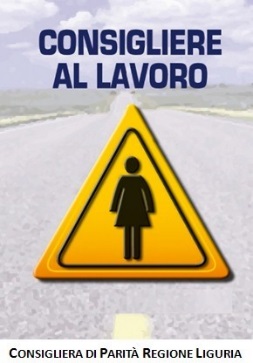 Ufficio Consigliera regionale di parità-  Regione Liguria - Dipartimento Salute e Servizi sociali
PERCHE’ UN ACCORDO
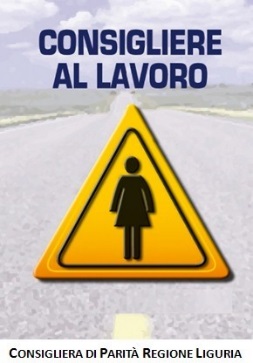 Ufficio Consigliera regionale di parità-  Regione Liguria - Dipartimento Salute e Servizi sociali
IMPEGNI CONTENUTI NELL’ACCORDO
DIFFONDERE IL principio della inaccettabilità di ogni atto o comportamento che si configuri come molestia o violenza nei luoghi di lavoro
Promuovere iniziative di informazione e formazione all’interno delle aziende
Individuare e implementare le strutture c/o le quali rivolgersi sul territorio ( allegato B)
Attivare un TAVOLO DI MONITORAGGIO
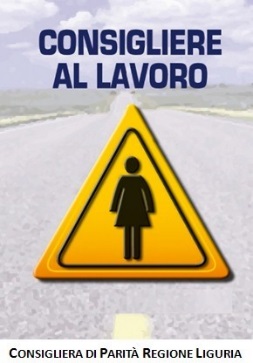 Ufficio Consigliera regionale di parità-  Regione Liguria - Dipartimento Salute e Servizi sociali
SI RINGRAZIANO
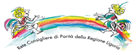 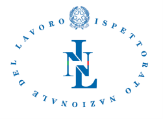 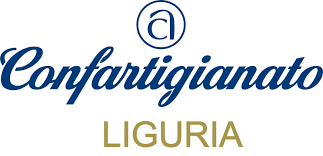 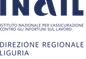 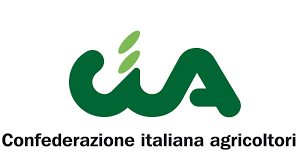 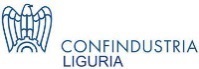 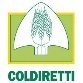 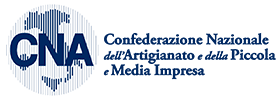 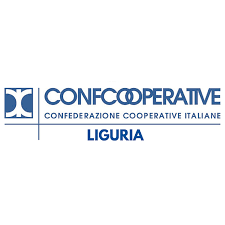 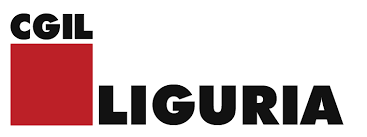 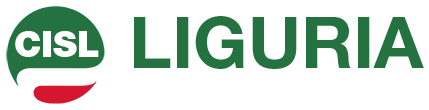 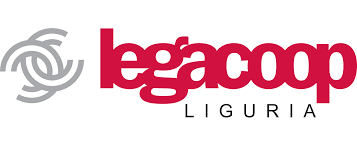 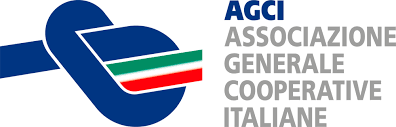 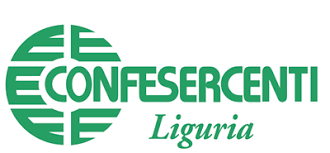 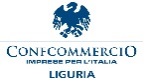 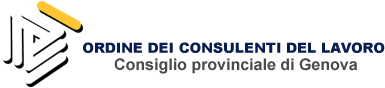 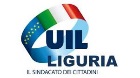 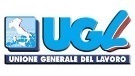 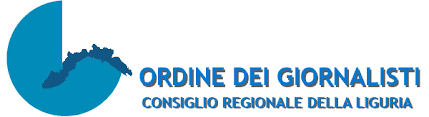 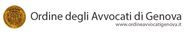 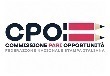 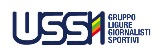 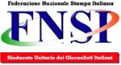 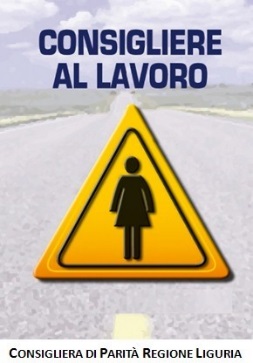 Ufficio Consigliera regionale di parità-  Regione Liguria - Dipartimento Salute e Servizi sociali
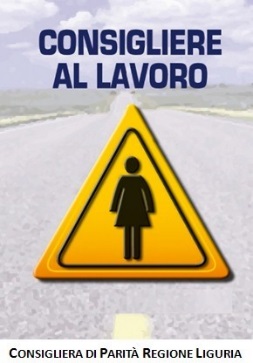 “Quando si parla di diritti e di libertà non si deve parlare in prima persona, ma si deve pensare ai diritti di tutti. Solo associando ai diritti il valore collettivo noi possiamo dare un senso ai diritti” -Vittorio Foa-
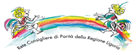 Ufficio Consigliera regionale di parità-  Regione Liguria - Dipartimento Salute e Servizi sociali